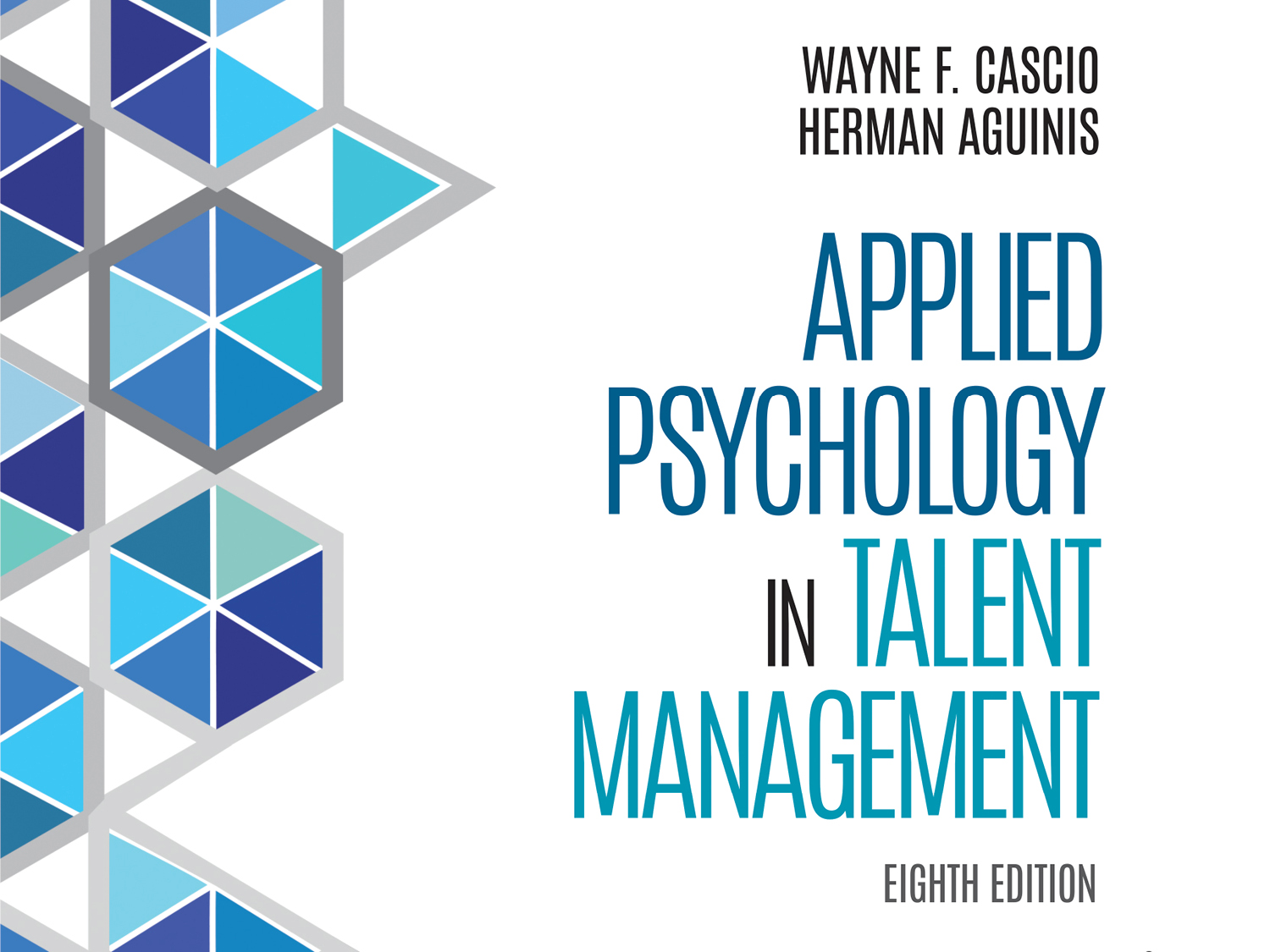 Chapter 17
International Dimensions of Talent Management
Learning Goals (1 of 3)
17-1: Explain the concept of culture and its implications for talent management.
17-2: Identify various dimensions that help to distinguish cultures.
17-3: Discuss recent theoretical and methodological developments in the study of culture.
Cascio & Aguinis, Applied Psychology in Talent Management, 8e. © SAGE Publishing, 2019.
3
Learning Goals (2 of 3)
17-4: Distinguish translation, conceptual, and metric equivalence when psychological measures are transported across cultures.
17-5: Describe how selection for international assignments differs from that for domestic assignments.
Cascio & Aguinis, Applied Psychology in Talent Management, 8e. © SAGE Publishing, 2019.
4
Learning Goals (3 of 3)
17-6: Specify key areas in which to focus expatriate training.
17-7: Identify key components of an effective performance management system for expatriates.
17-8: Suggest evidence-based actions that organizations can take to reduce turnover among repatriates.
Cascio & Aguinis, Applied Psychology in Talent Management, 8e. © SAGE Publishing, 2019.
5
Twenty-First-Century Capitalism (1 of 14)
Globalization and culture
Vertical cultures accept hierarchy as a given
Horizontal cultures accept equality as a given
Individualistic cultures in societies complex and loose
Collectivism in societies simple and tight
Cascio & Aguinis, Applied Psychology in Talent Management, 8e. © SAGE Publishing, 2019.
6
[Speaker Notes: Learning Goal: 17-1: Explain the concept of culture and its implications for talent management.]
Twenty-First-Century Capitalism(2 of 14)
Globalization and culture
Definition of the self
Autonomous and independent from groups versus interdependent with others 
Structure of goals
Priority given to personal goals versus priority given to in-group goals
Cascio & Aguinis, Applied Psychology in Talent Management, 8e. © SAGE Publishing, 2019.
7
[Speaker Notes: Learning Goal: 17-1: Explain the concept of culture and its implications for talent management.]
Twenty-First-Century Capitalism (3 of 14)
Globalization and culture
Norms versus attitudes
Attitudes, personal needs, perceived rights, and contracts as determinants of social behavior versus norms, duties, and obligations as determinants of social behavior
Cascio & Aguinis, Applied Psychology in Talent Management, 8e. © SAGE Publishing, 2019.
8
[Speaker Notes: Learning Goal: 17-1: Explain the concept of culture and its implications for talent management.]
Twenty-First-Century Capitalism(4 of 14)
Globalization and culture
Relatedness versus rationality
Collectivists emphasize relatedness whereas individualists emphasize rationality
Cascio & Aguinis, Applied Psychology in Talent Management, 8e. © SAGE Publishing, 2019.
9
[Speaker Notes: Learning Goal: 17-1: Explain the concept of culture and its implications for talent management.]
Twenty-First-Century Capitalism(5 of 14)
Country-level cultural differences
Power distance
Extent members of an organization accept inequality and whether they perceive much distance between those with power
Cascio & Aguinis, Applied Psychology in Talent Management, 8e. © SAGE Publishing, 2019.
10
[Speaker Notes: Learning Goal: 17-2: Identify various dimensions that help to distinguish cultures.]
Twenty-First-Century Capitalism(6 of 14)
Country-level cultural differences
Uncertainty avoidance
Extent to which a culture programs its members to feel either comfortable or uncomfortable in unstructured situations
Cascio & Aguinis, Applied Psychology in Talent Management, 8e. © SAGE Publishing, 2019.
11
[Speaker Notes: Learning Goal: 17-2: Identify various dimensions that help to distinguish cultures.]
Twenty-First-Century Capitalism(7 of 14)
Country-level cultural differences
Individualism
Extent to which people emphasize personal or group goals
Masculinity
Societies that differentiate very strongly by gender
Cascio & Aguinis, Applied Psychology in Talent Management, 8e. © SAGE Publishing, 2019.
12
[Speaker Notes: Learning Goal: 17-2: Identify various dimensions that help to distinguish cultures.]
Twenty-First-Century Capitalism(8 of 14)
Country-level cultural differences
Long-term versus short-term orientation
Extent to which a culture programs its members to accept delayed gratification of their material, social, and emotional needs.
Cascio & Aguinis, Applied Psychology in Talent Management, 8e. © SAGE Publishing, 2019.
13
[Speaker Notes: Learning Goal: 17-2: Identify various dimensions that help to distinguish cultures.]
Twenty-First-Century Capitalism(9 of 14)
Country-level cultural differences
Culture
Global, national, regional, state, community, industry, organizational, and team levels clearly affects behavior in organizations
Cascio & Aguinis, Applied Psychology in Talent Management, 8e. © SAGE Publishing, 2019.
14
[Speaker Notes: Learning Goal: 17-3: Discuss recent theoretical and methodological developments in the study of culture.]
Twenty-First-Century Capitalism(10 of 14)
Country-level cultural differences
Cross-cultural research
Helps us understand and leverage similarities and differences in globalized and interdependent world
Cascio & Aguinis, Applied Psychology in Talent Management, 8e. © SAGE Publishing, 2019.
15
[Speaker Notes: Learning Goal: 17-3: Discuss recent theoretical and methodological developments in the study of culture.]
Twenty-First-Century Capitalism(11 of 14)
Psychological measurement
Translation equivalence
Wording of a measure that has been translated into a different language 
Conceptual equivalence
Attribute being measured has similar meaning across cultures
Cascio & Aguinis, Applied Psychology in Talent Management, 8e. © SAGE Publishing, 2019.
16
[Speaker Notes: Learning Goal: 17-4: Distinguish translation, conceptual, and metric equivalence when psychological measures are transported across cultures.]
Twenty-First-Century Capitalism (12 of 14)
Psychological measurement
Metric equivalence
Statistical associations among dependent and independent variables remain relatively stable, regardless of whether a measure is used domestically or internationally
Cascio & Aguinis, Applied Psychology in Talent Management, 8e. © SAGE Publishing, 2019.
17
[Speaker Notes: Learning Goal: 17-4: Distinguish translation, conceptual, and metric equivalence when psychological measures are transported across cultures.]
Cascio & Aguinis, Applied Psychology in Talent Management, 8e. © SAGE Publishing, 2019.
18
Twenty-First-Century Capitalism(13 of 14)
Terminology
Expatriate or foreign-service employee
Anyone working outside her or his home country with a planned return to that or a third country
Home country
Expatriate’s country of residence
Cascio & Aguinis, Applied Psychology in Talent Management, 8e. © SAGE Publishing, 2019.
19
[Speaker Notes: Learning Goal: 17-5: Describe how selection for international assignments differs from that for domestic assignments.]
Twenty-First-Century Capitalism (14 of 14)
Terminology
Host country
Country in which expatriate is working
Third-country national
Expatriate who has transferred to additional country while working abroad
Cascio & Aguinis, Applied Psychology in Talent Management, 8e. © SAGE Publishing, 2019.
20
[Speaker Notes: Learning Goal: 17-5: Describe how selection for international assignments differs from that for domestic assignments.]
International Management and Cultural Competence (1 of 2)
Future international executives
Gets organizational attention and investment
Takes or makes more opportunities to learn
Is receptive to learning opportunities
Changes as a result of experience
Cascio & Aguinis, Applied Psychology in Talent Management, 8e. © SAGE Publishing, 2019.
21
[Speaker Notes: Learning Goal: 17-5: Describe how selection for international assignments differs from that for domestic assignments.]
International Management and Cultural Competence (2 of 2)
Cultural intelligence (CQ)
Individuals’ belief in their ability to be effective in culturally diverse environments and their interests in other cultures
Captures affective, cognitive, behavioral, and motivational facets
Cascio & Aguinis, Applied Psychology in Talent Management, 8e. © SAGE Publishing, 2019.
22
[Speaker Notes: Learning Goal: 17-5: Describe how selection for international assignments differs from that for domestic assignments.]
Selection for International Assignments (1 of 2)
General mental ability
Wonderlic Personnel Test
Ravens Progressive Matrices
General Aptitude Test Battery
Differential Aptitude Test
Cascio & Aguinis, Applied Psychology in Talent Management, 8e. © SAGE Publishing, 2019.
23
[Speaker Notes: Learning Goal: 17-5: Describe how selection for international assignments differs from that for domestic assignments.]
Selection for International Assignments (2 of 2)
Personality characteristics
Extroversion
Agreeableness
Emotional stability
Conscientiousness
Openness
Global mind-set
Cultural agility
Cultural intelligence
Cascio & Aguinis, Applied Psychology in Talent Management, 8e. © SAGE Publishing, 2019.
24
[Speaker Notes: Learning Goal: 17-5: Describe how selection for international assignments differs from that for domestic assignments.]
Cross-Cultural Training (CCT)
Formal programs to prepare persons of one culture to interact in another culture or to interact with persons from different cultures 
Culture
Language
Practical day-to-day matters
Cascio & Aguinis, Applied Psychology in Talent Management, 8e. © SAGE Publishing, 2019.
25
[Speaker Notes: Learning Goal: 17-6: Specify key areas in which to focus expatriate training.]
Performance Management (1 of 2)
Performance management
Evaluation and continuous improvement of individual or team performance 
Job descriptions congruent with organizational goals
Adequate training to raters and ratees
Cascio & Aguinis, Applied Psychology in Talent Management, 8e. © SAGE Publishing, 2019.
26
[Speaker Notes: Learning Goal: 17-7: Identify key components of an effective performance management system for expatriates.]
Performance Management (2 of 2)
Measure behavior and results at individual and collective levels
Focus on employee’s strengths
Allocate rewards meaningful to employees
Cascio & Aguinis, Applied Psychology in Talent Management, 8e. © SAGE Publishing, 2019.
27
[Speaker Notes: Learning Goal: 17-7: Identify key components of an effective performance management system for expatriates.]
Cascio & Aguinis, Applied Psychology in Talent Management, 8e. © SAGE Publishing, 2019.
28
[Speaker Notes: Learning Goal: 17-7: Identify key components of an effective performance management system for expatriates.]
Repatriation (1 of 2)
Turnover 
Unmet expectations
Feelings of being undervalued
Concerns about one’s career
Cascio & Aguinis, Applied Psychology in Talent Management, 8e. © SAGE Publishing, 2019.
29
[Speaker Notes: Learning Goal: 17-8: Suggest evidence-based actions that organizations can take to reduce turnover among repatriates.]
Repatriation (2 of 2)
Planning
Career management
Compensation
Cascio & Aguinis, Applied Psychology in Talent Management, 8e. © SAGE Publishing, 2019.
30
[Speaker Notes: Learning Goal: 17-8: Suggest evidence-based actions that organizations can take to reduce turnover among repatriates.]
Evidence-Based Implications for Practice
Cascio & Aguinis, Applied Psychology in Talent Management, 8e. © SAGE Publishing, 2019.
31